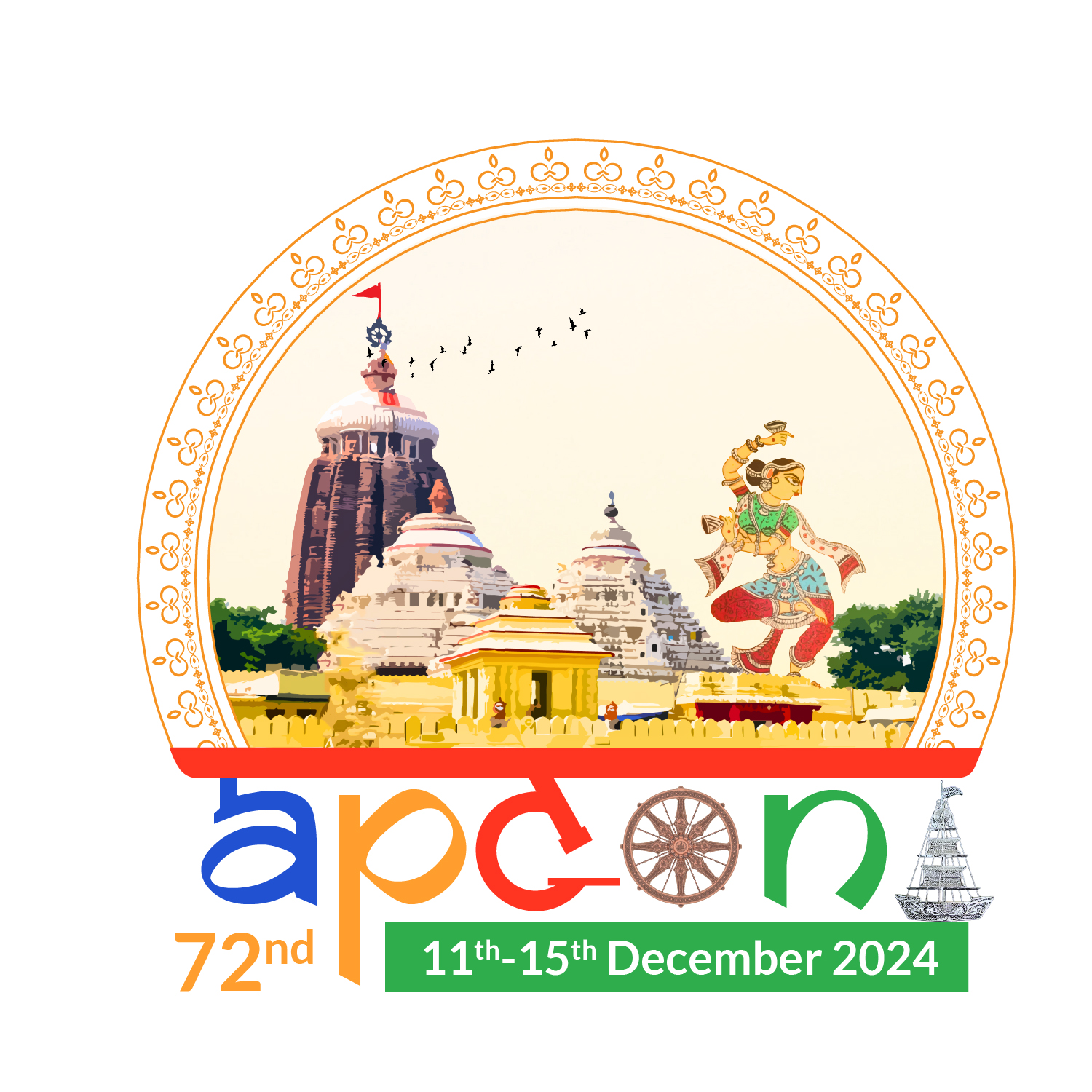 Your Logo
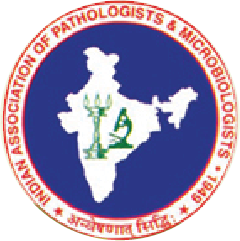 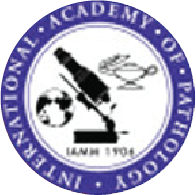 Title
Presenting Author 
Co-Authors
The authors declare no conflict of interest
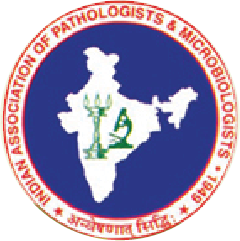 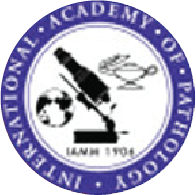 Introduction
[Speaker Notes: 1 Slide]
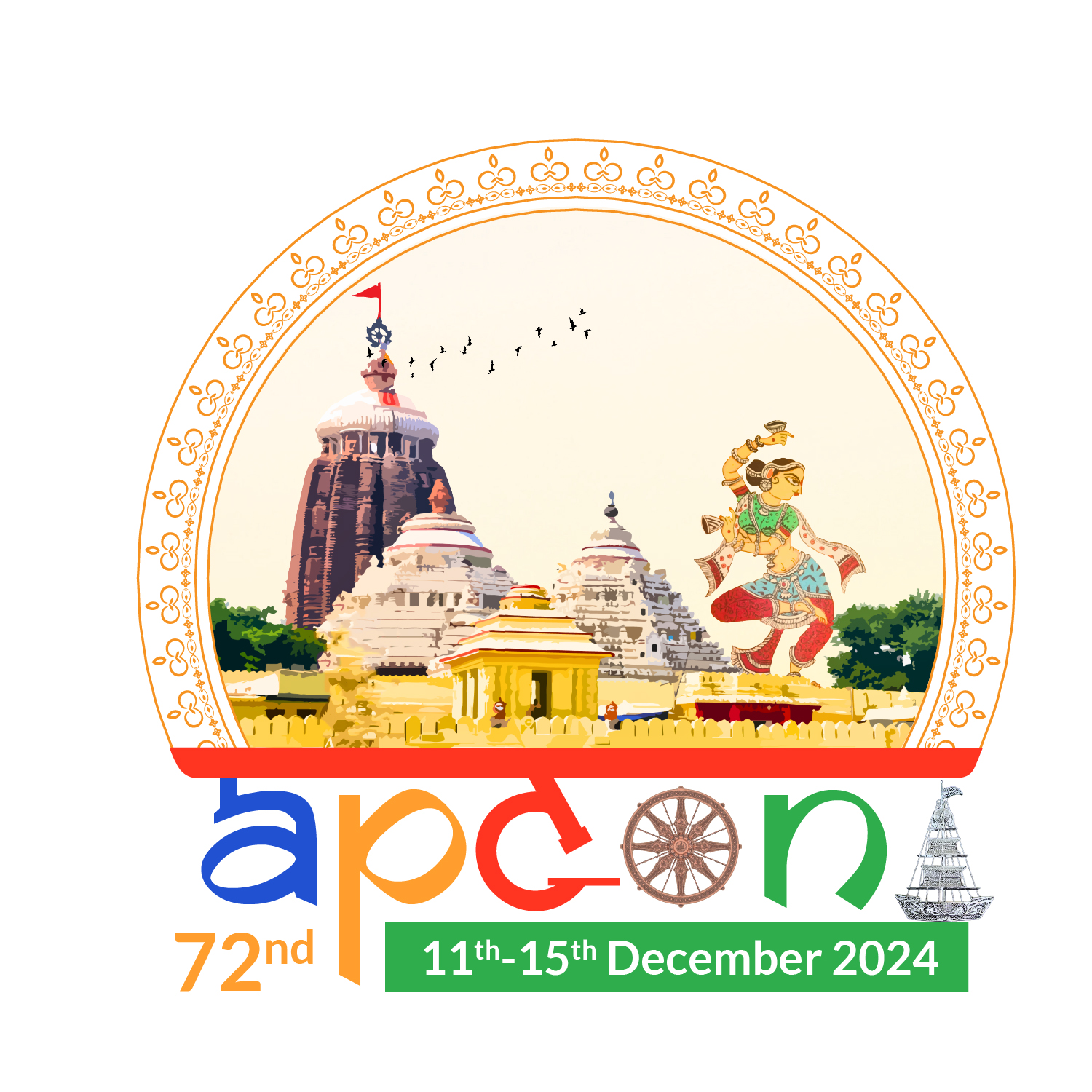 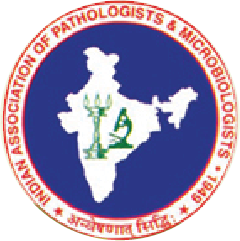 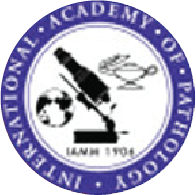 Aims and Objectives
[Speaker Notes: 1 Slide]
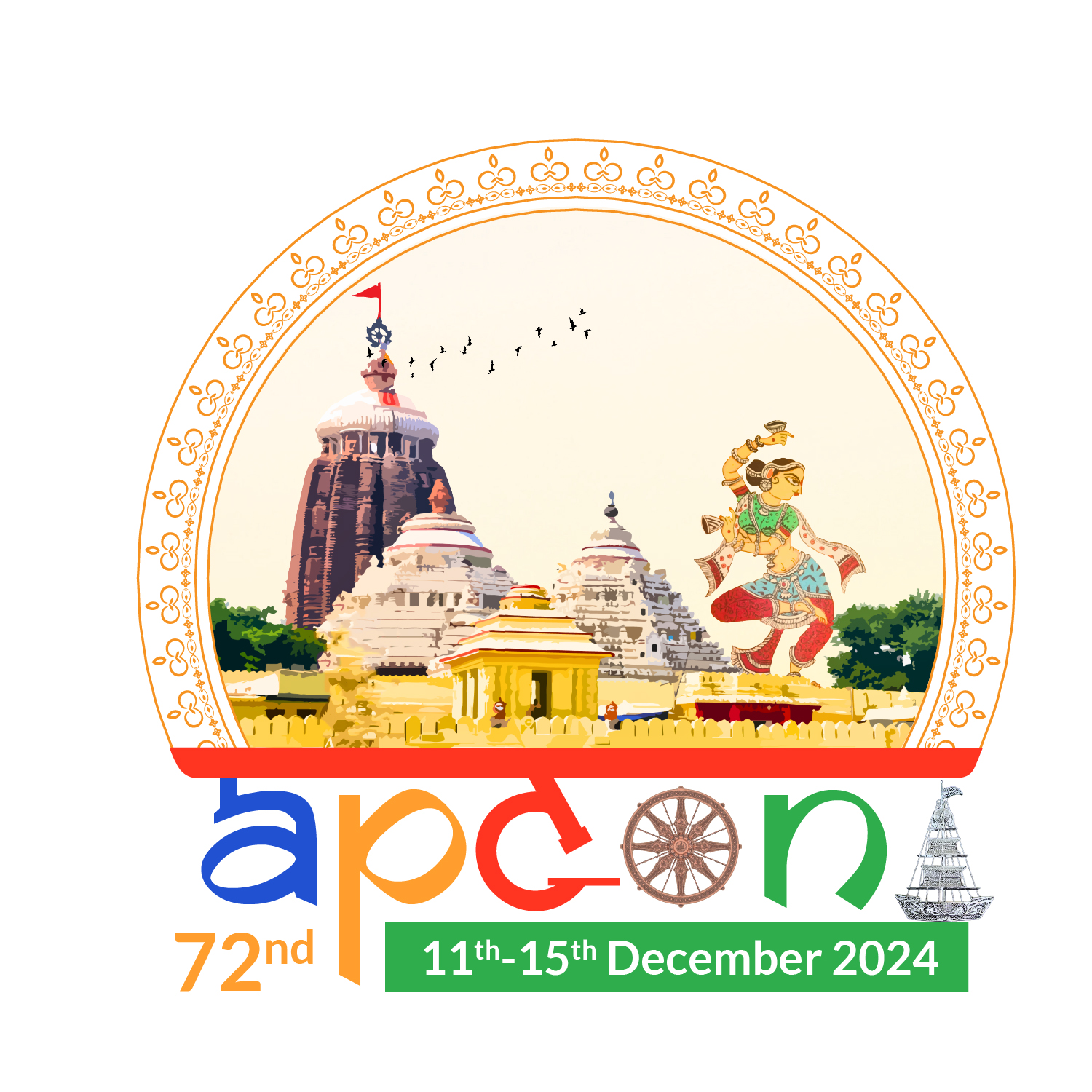 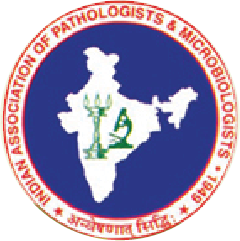 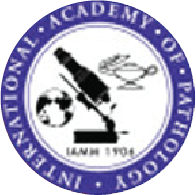 Methods
[Speaker Notes: 1 Slide]
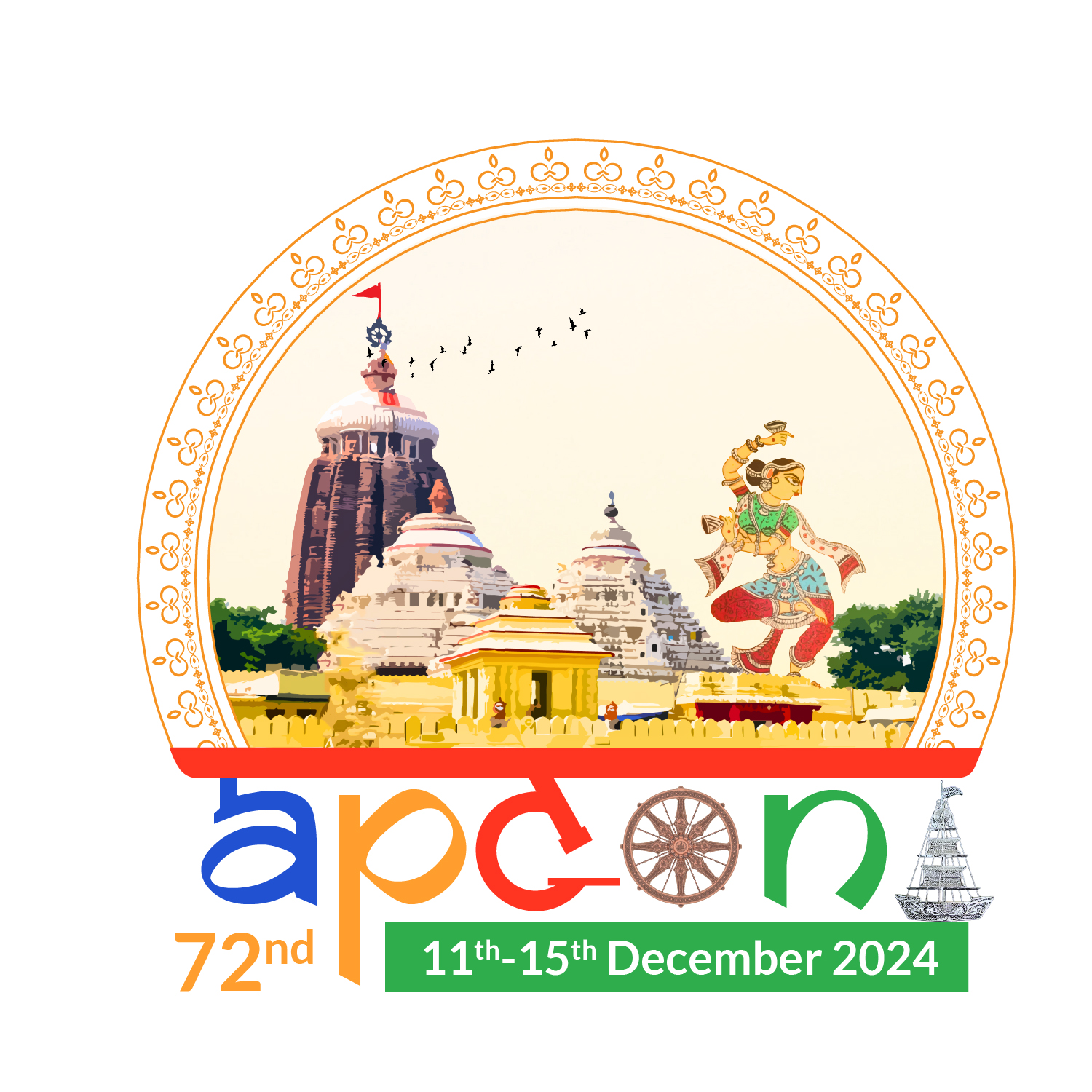 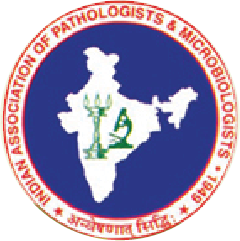 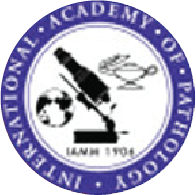 Results
[Speaker Notes: 2 Slides]
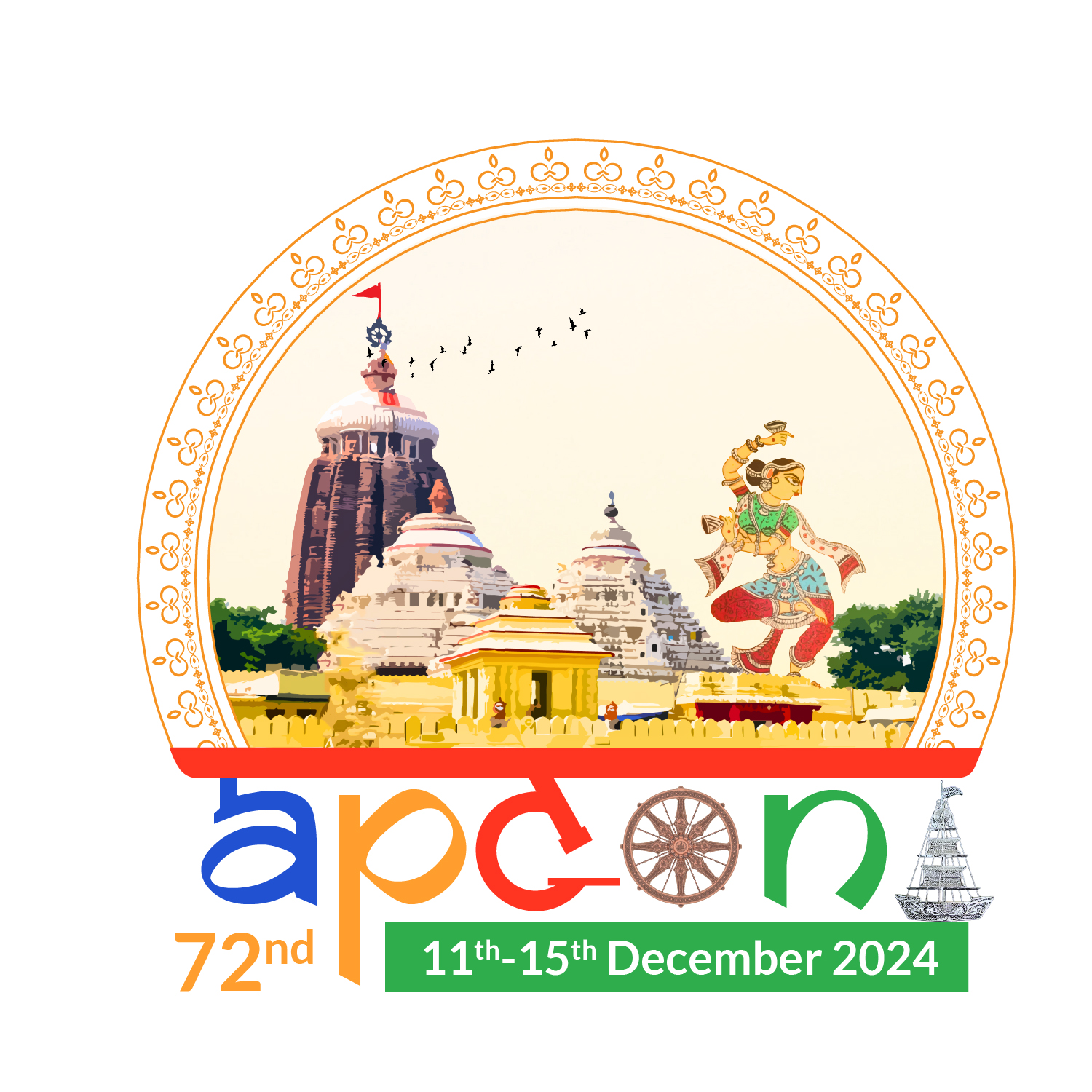 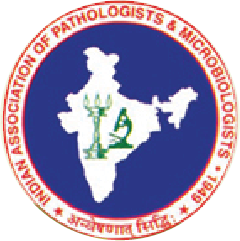 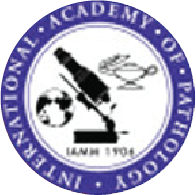 Discussion
[Speaker Notes: 1 Slide]
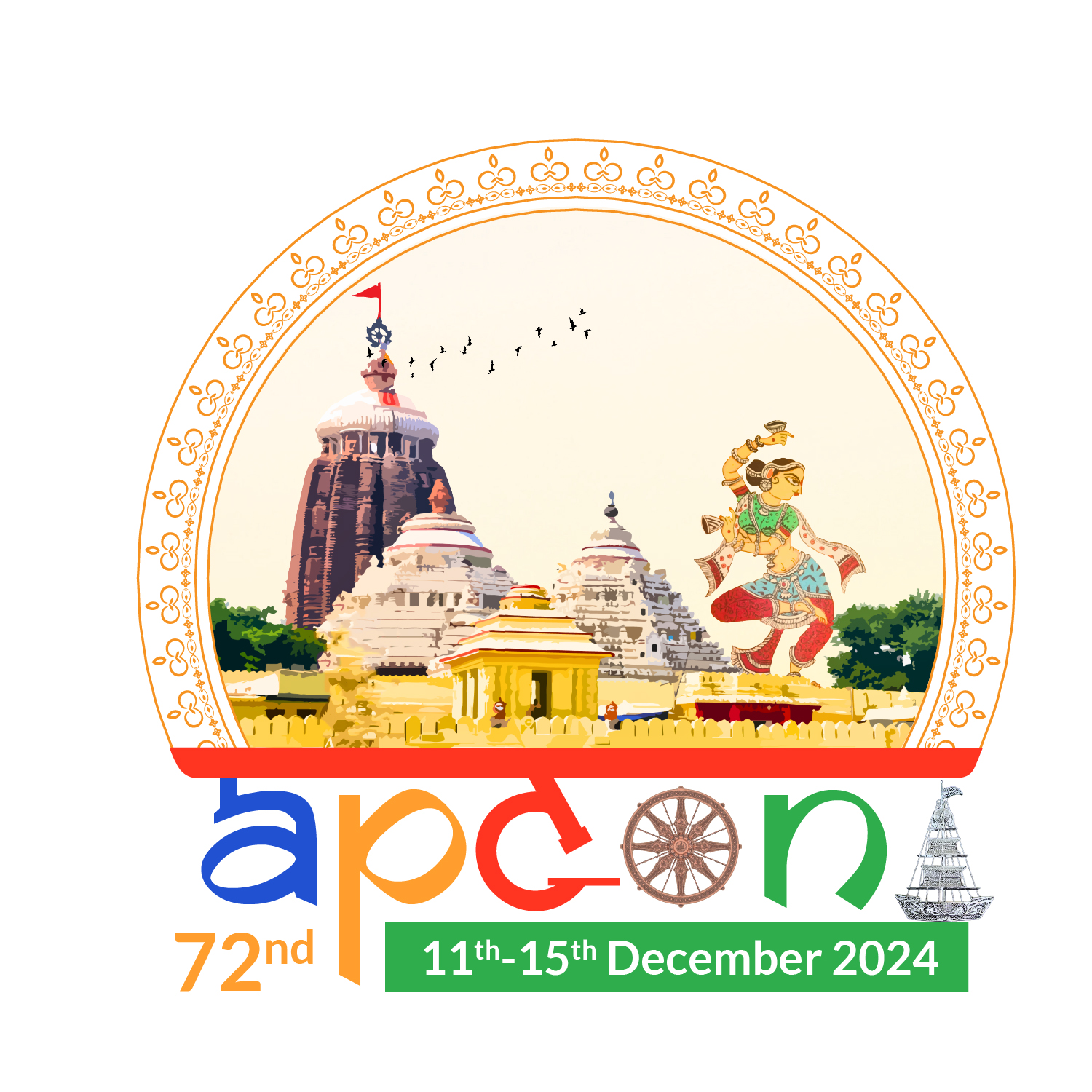 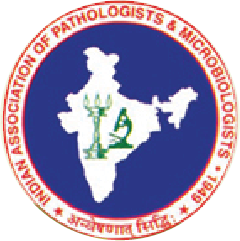 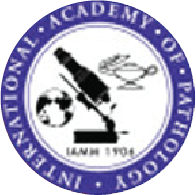 Conclusions
[Speaker Notes: 1 Slide]
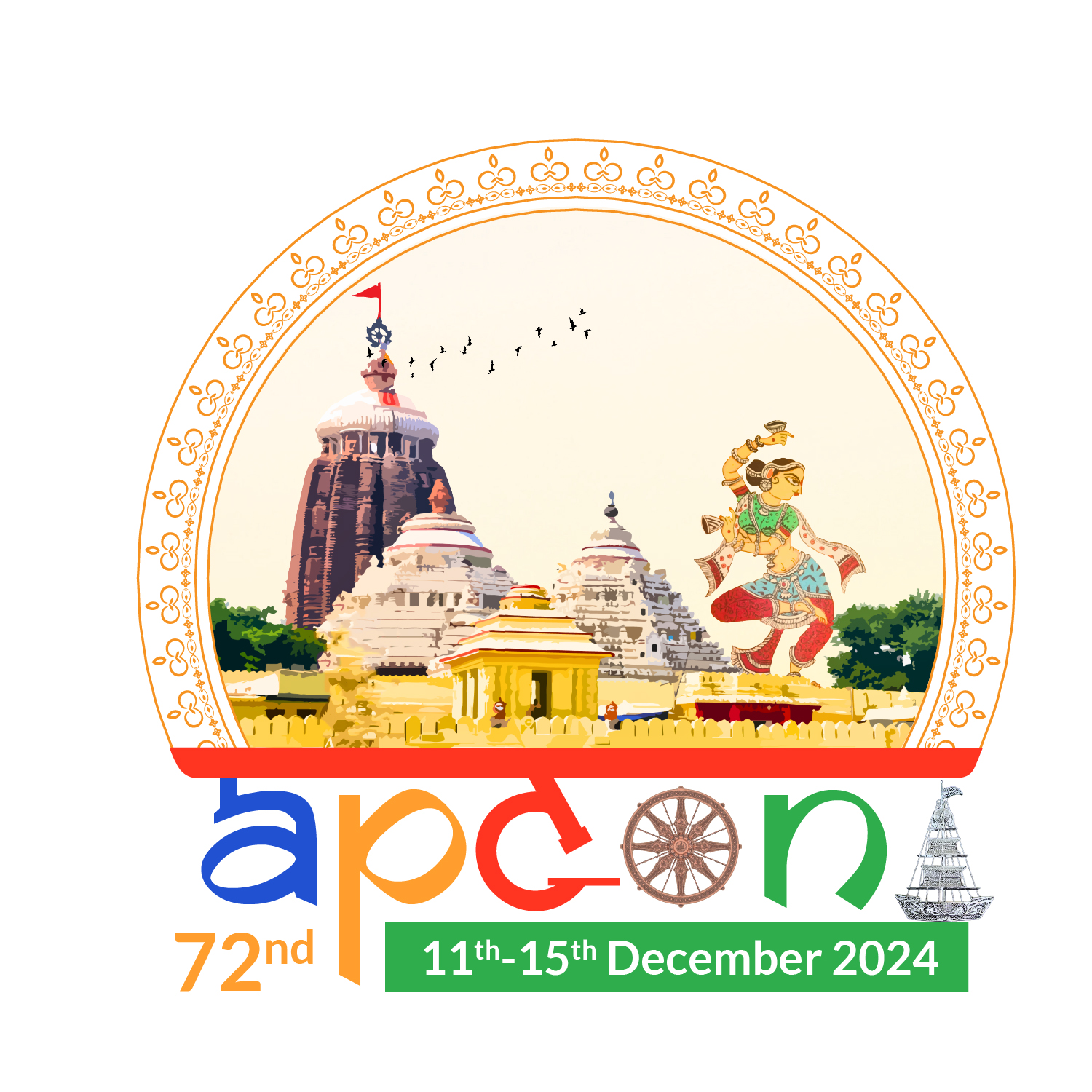 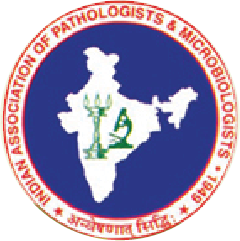 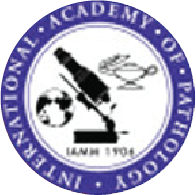 References
[Speaker Notes: 1 Slide]